Analog Haberleşme Dersi 13. Hafta
Ankara Üniversitesi Elmadağ Meslek Yüksekokulu
Öğretim Görevlisi : Murat Duman
Mail: mduman@ankara.edu.tr
Ders Kitabı: Analog Haberleşme (Ahmet Kayran)
TEK YAN BANT MODÜLASYONU
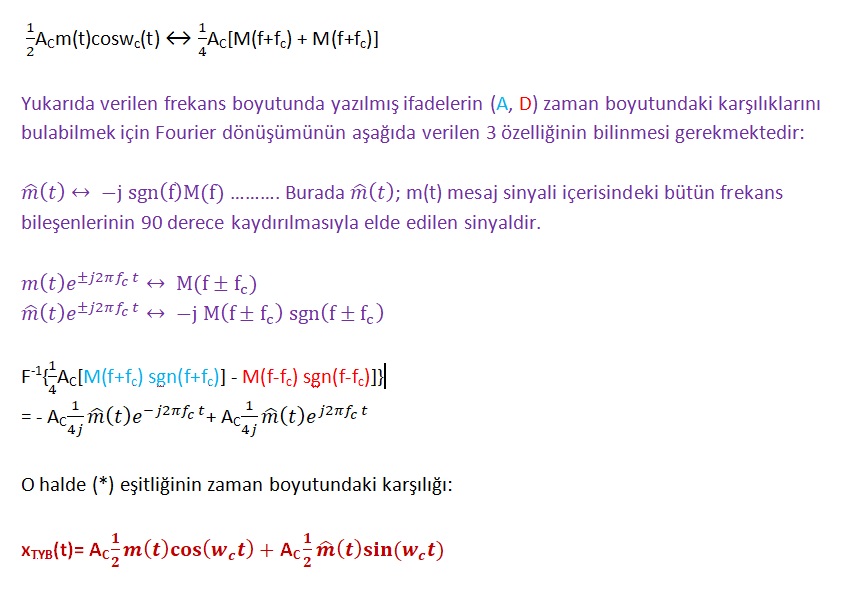 TEK YAN BANT DEMODÜLASYONU